2D Action Shooter
Tyler Harbin-Giuntoli
Horica Ionescu
Ross Pape
Michael Paulsen
Remo Gutierrez
Adam Stack
Speakers
Intro - Tyler
Project Management Plan - Remo
Requirements - Horica
Testing and Risk - Ross
Design - Mike
Unity and Prototype Demo - Adam
Introduction
Simple top-down action shooter
Retro themed 
Currently runs on PC, will run on android mobile devices
Remo’s Project Management Plan
Project Overview
The goal of our project is to create a 2D top down shooting game for Android platforms. 
Consists of player with the ability to level up
Feature multiple levels populated with enemies
Scoring system to score player performance
Merchant system for the player to purchase items and upgrades.
Team Organization
Team consists of …
Tyler Harbin-Giuntoli : General Manager/ Dev assistant
In charge of general group organization, has final say in group disputes and assists lead developer.
Remo Gutierrez : Lead Developer
In charge of program organization and standards. Has final say in game design decisions. 
Adam Stack : Document manager
Making sure documents are ready and turned in by deadlines.
Team Organization
Team consists of …
Horica Ionescu : Testing and Documentation Assistant 
Will assist Document Manager and Testing Lead as well as managing communications and team meetings.
Ross Pape : Developer Assistant
Directly assists lead developer and streamlines code. Responsible for keeping object input/output consistent.
Michael Paulsen : Testing Lead
In charge of of testing and bug reports, has final say on enforcing necessary changes to the code.
Software Development Model
V-Model
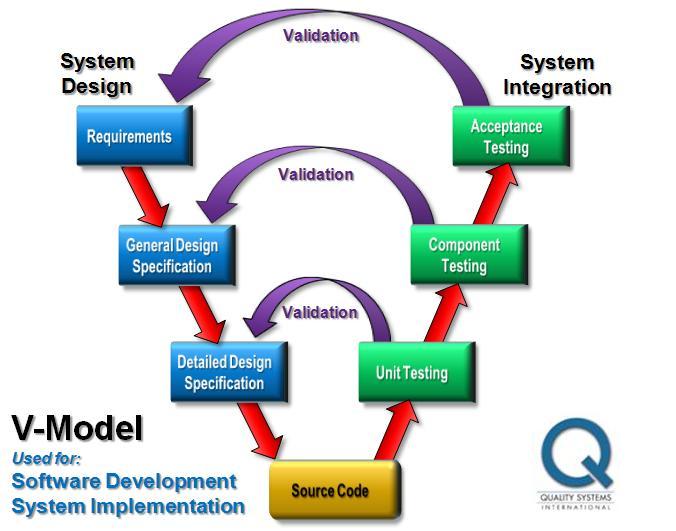 High-Level Activities Table
Step 1: Setting up work environment
Step 2: Basic team software Training
Step 3: Game Prototype
Step 4: Core Game Development
Step 5: Internal Testing
Step 6: Game Polish I
Step 7: Internal/External Testing
Step 8: Game Polish II
Step 9: Launch
Specific Requirements
Character leveling 
Player inventory
Merchant
Character selection
Game levels
Scoring system
Specific Requirements
Interface Requirements
Touchscreen
Physical Requirements
Android platform
Documentation Requirements
Tutorial
Test Plan
Overview
Test for fatal, mechanical, and cosmetic errors
Test at various points during development
Test Environment
Android emulator and actual Android devices
[Speaker Notes: Ross]
Test Plan - Stopping Criteria
Test each feature alone for errors
Test related features together
Test whole game
Once each step can pass tests 4 times w/o any fatal or mechanical errors, testing can stop
[Speaker Notes: Ross]
Test Plan - Example Test Cases
Character Leveling
Combat System
Saving
Character selection and customization
[Speaker Notes: Ross]
Design Details
The world
Multiple levels
Merchants
Scoring
The Player
Character Select
Weapons & Equipment
Experience Progression
Unity Demo
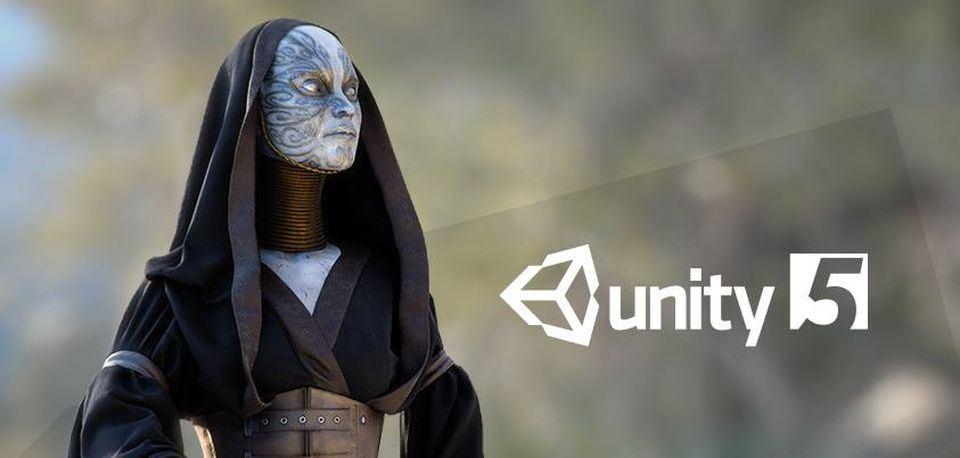